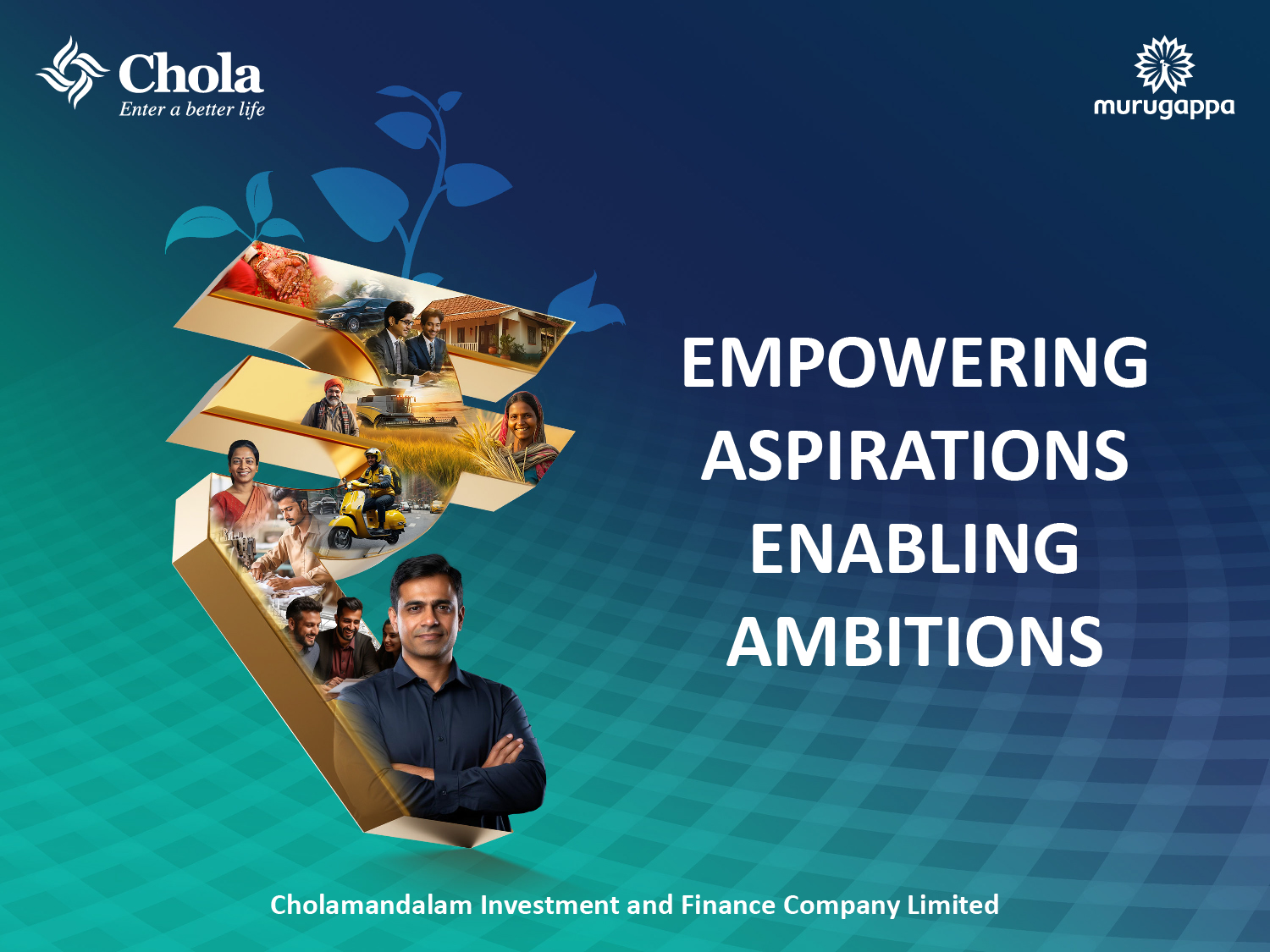 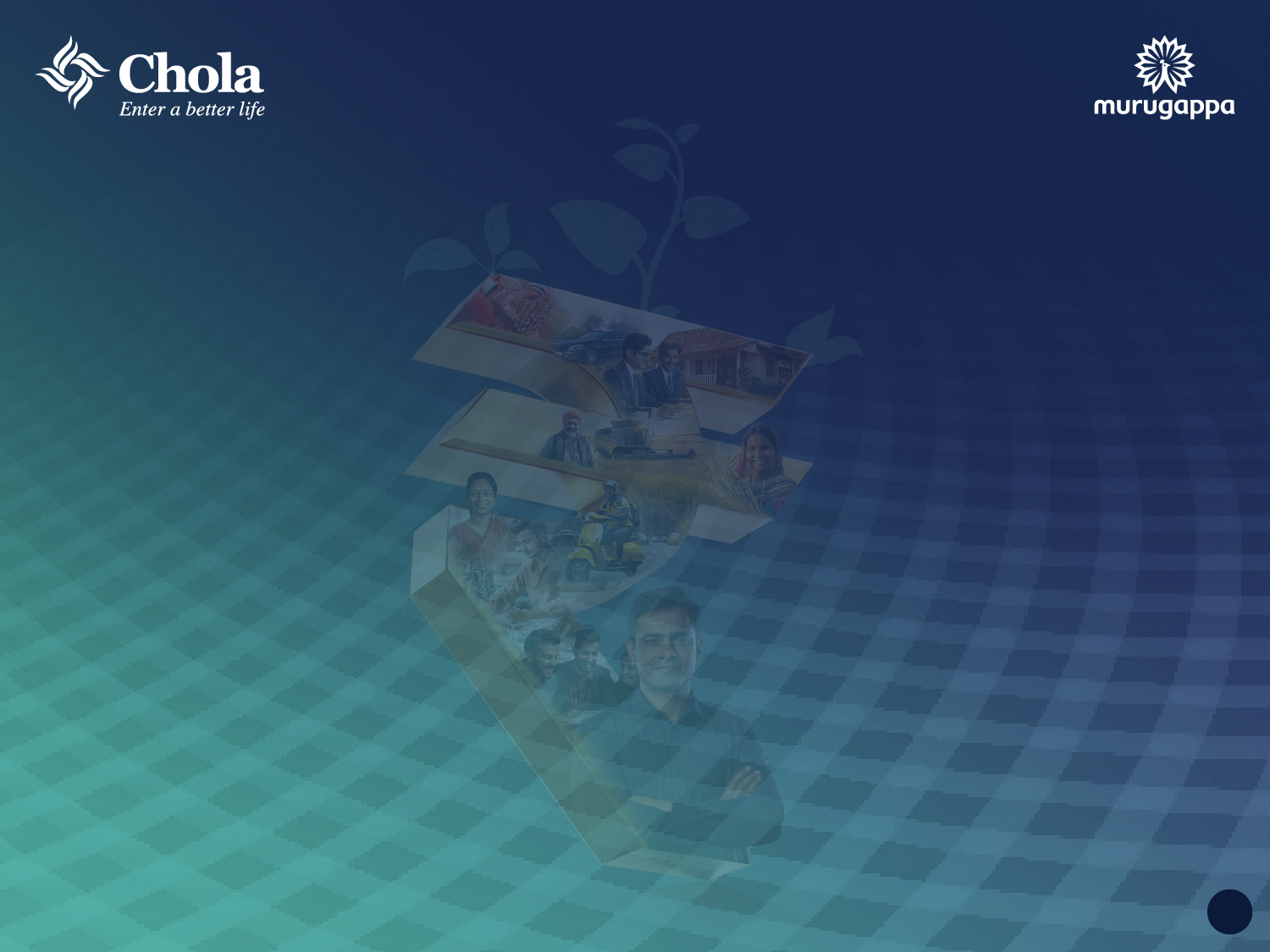 Our Geographical Presence
Jammu & Kashmir (7)
Punjab (28)
Himachal Pradesh (17)
Chandigarh (1)
Uttarakhand (20)
Haryana (41)
Arunachal Pradesh (1)
Sikkim (2)
Delhi (6)
Assam (36)
Rajasthan (101)
UP (91)
Meghalaya (4)
Bihar (55)
Gujarat (74)
Mizoram (1)
Madhya Pradesh
 (94)
Tripura (6)
West Bengal (67)
Dadra & Nagar Haveli (1)
Jharkhand (34)
Maharashtra (151)
Goa (3)
Chhattisgarh (75)
Odisha (59)
Telangana (50)
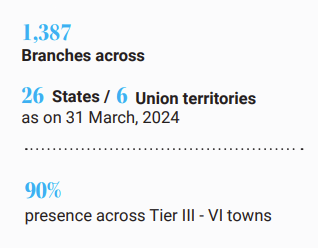 Karnataka (84)
Andhra Pradesh (63)
Andaman & Nicobar (1)
Puducherry (2)
Tamil Nadu (157)
Kerala (55)
1
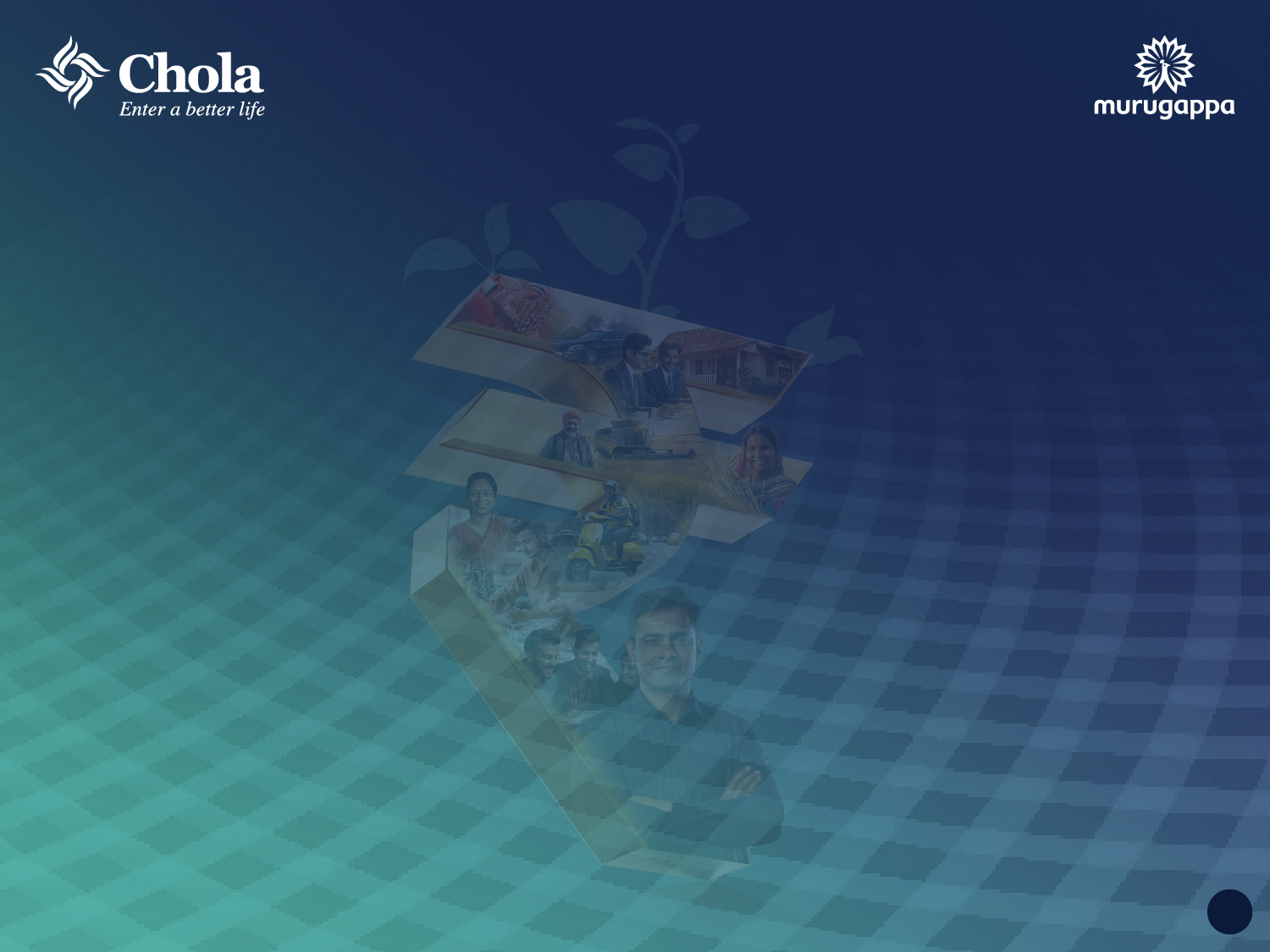 Our Key Strengths
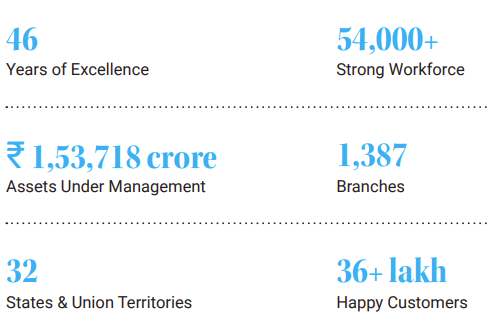 Our Business Verticals
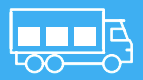 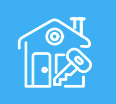 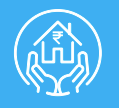 Secured Business & Personal Loan
Vehicle Finance
Home 
Loans
Consumer & Small Enterprise
Loan
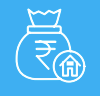 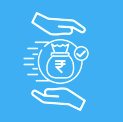 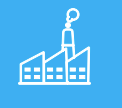 Loan Against Property
SME Loans
2
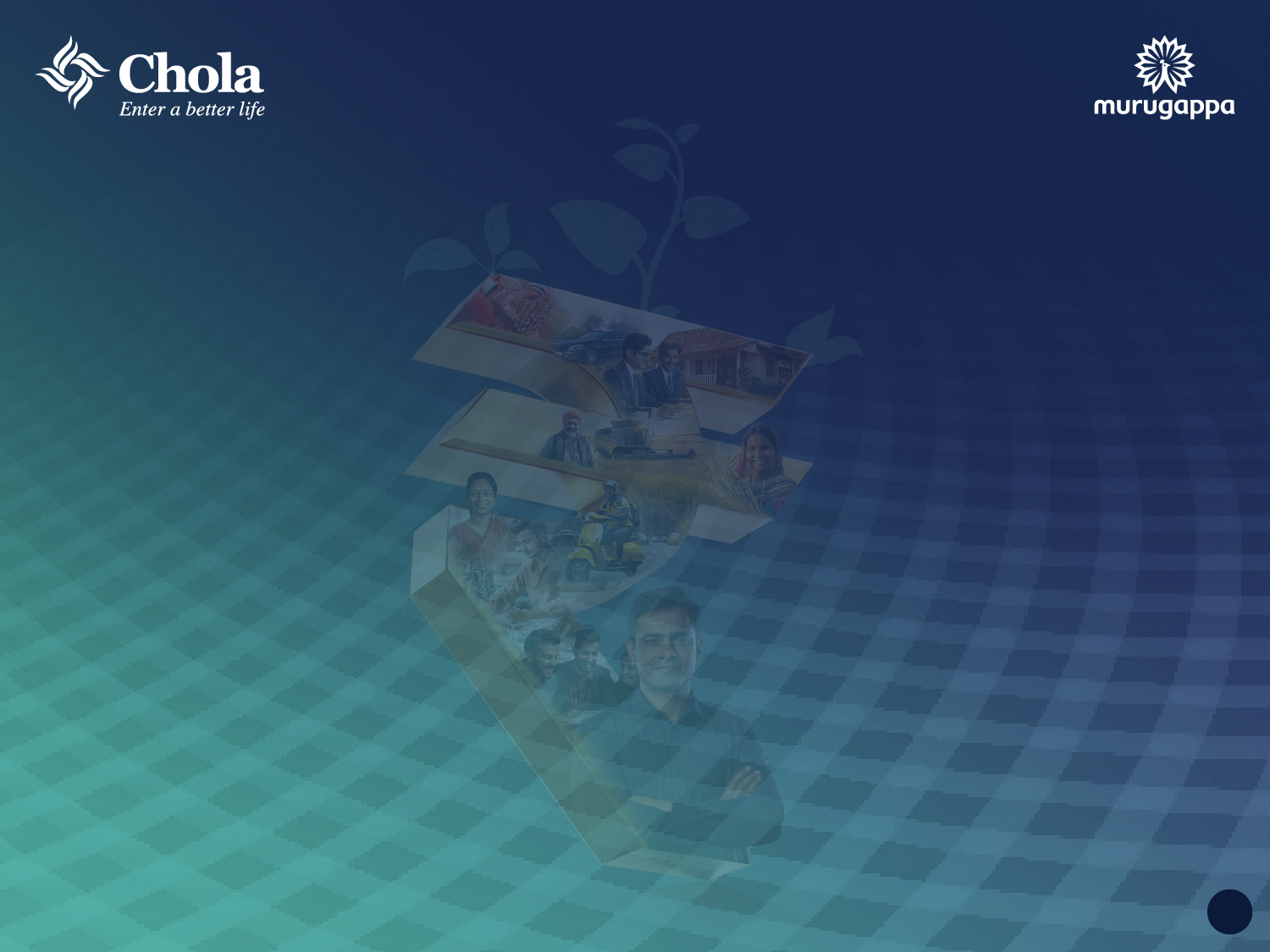 Highlights – FY 24
3
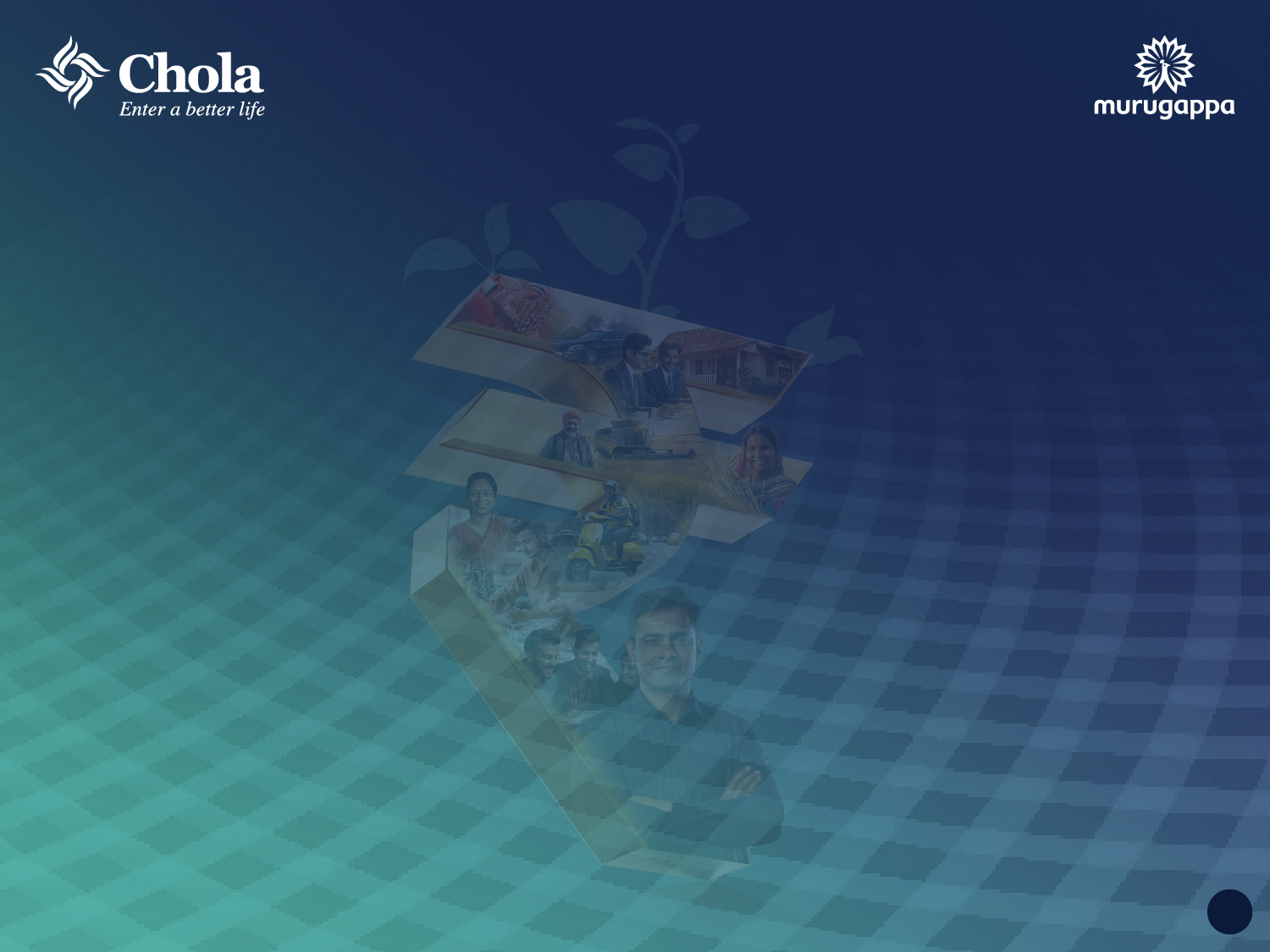 Standalone Financials
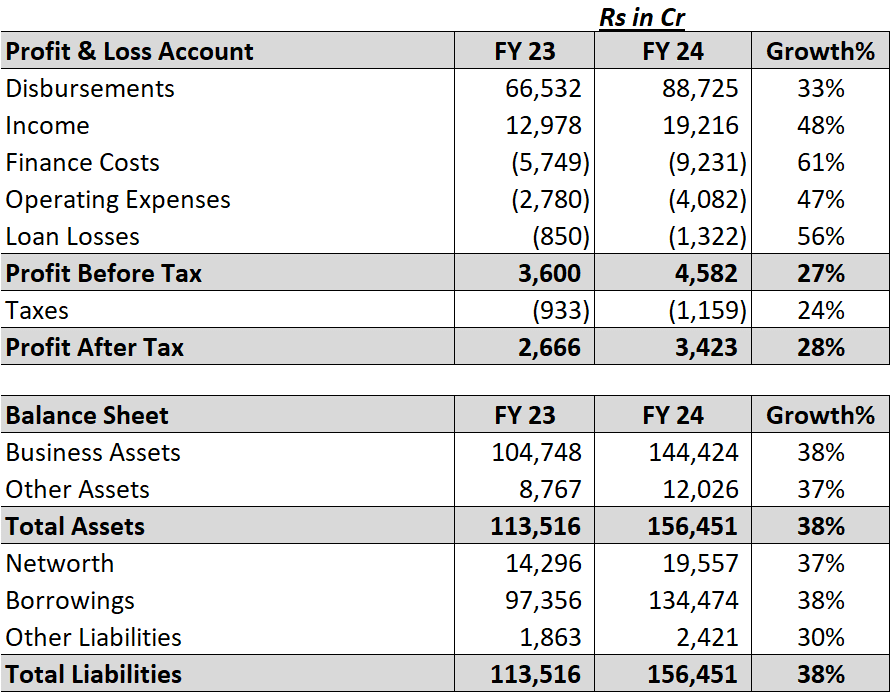 4
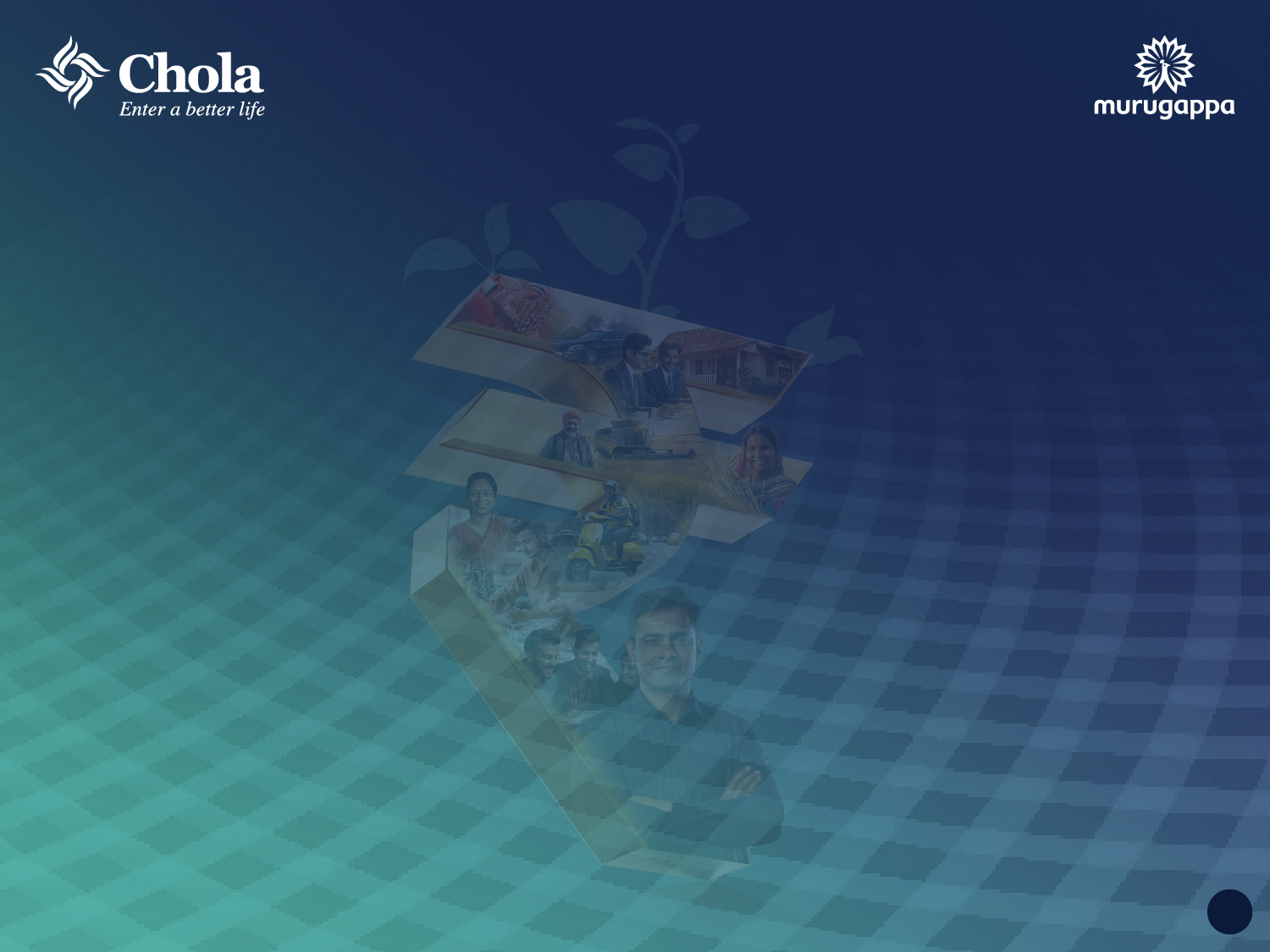 Financial Results

Q1 FY 25
5
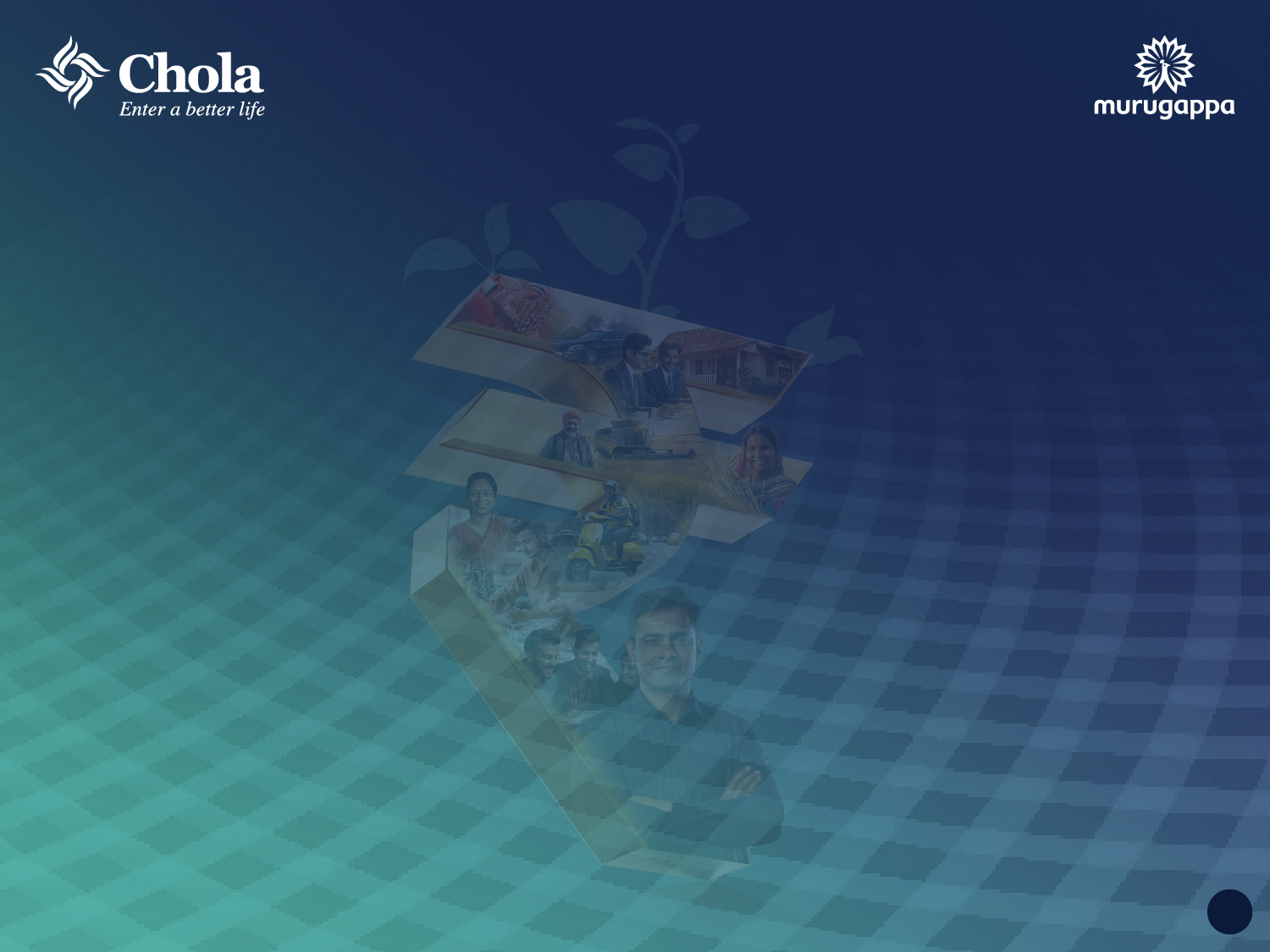 Standalone Financials
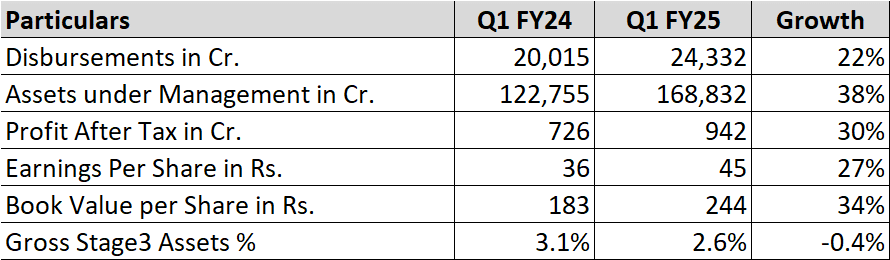 6
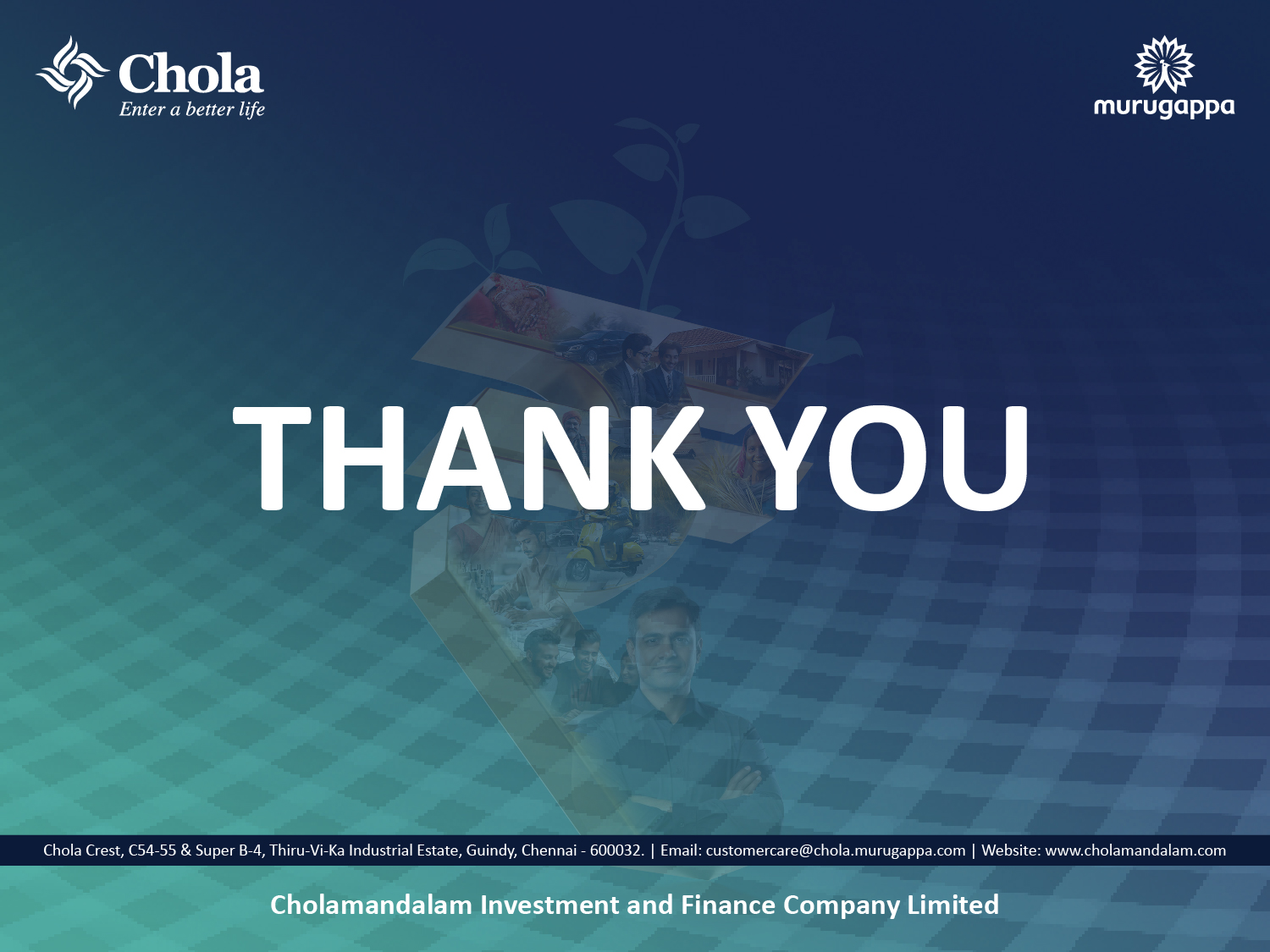